mSMART
Mayo Stratification for Myeloma And Risk-adapted Therapy

Management of Teclistamab Cytokine Release Syndrome (CRS) and 
Immune Cell Associated Neurotoxicity Syndrome (ICANS)
Teclistamab was approved by FDA on October 25, 2022 for relapsed, refractory myeloma
After 4 prior lines of therapy AND
Exposure to proteasome inhibitor, IMiDs, and anti-CD38 antibody
Package insert and REMS (Risk Evaluation and Mitigation System) provides guidelines for step up dosing adjustment for CRS and ICANS 
This consensus opinion specifically addresses acute management of CRS and ICANS
v1  //last reviewed Jan 2023.
Options for Management of Teclistamab associated CRS
Consider disease debulking whenever possible to reduce CRS risk during step-up dosing. 
For treatment centers with capability for outpatient monitoring and rapid escalation of inpatient care when needed, initial monitoring with Teclistamab doses can be done outpatient. 
Proactive intervention should be given early in the onset of CRS to reduce the likelihood of progression to higher grade.
Prophylactic cytokine blockade with bispecific antibody is being studied and not standard of care at this time.
v1  //last reviewed Jan 2023.
1. Lee DW et al. BBMT 2019; 25: 625-638. PMID:30592986.
Options for Management of Teclistamab associated CRS
Additional medications have been used to manage CAR-T and T cell engagers associated severe CRS, HLH/MAS. Use may be off label usage and not covered by insurance
v1  //last reviewed Jan 2023.
Management of Teclistamab associated CRS
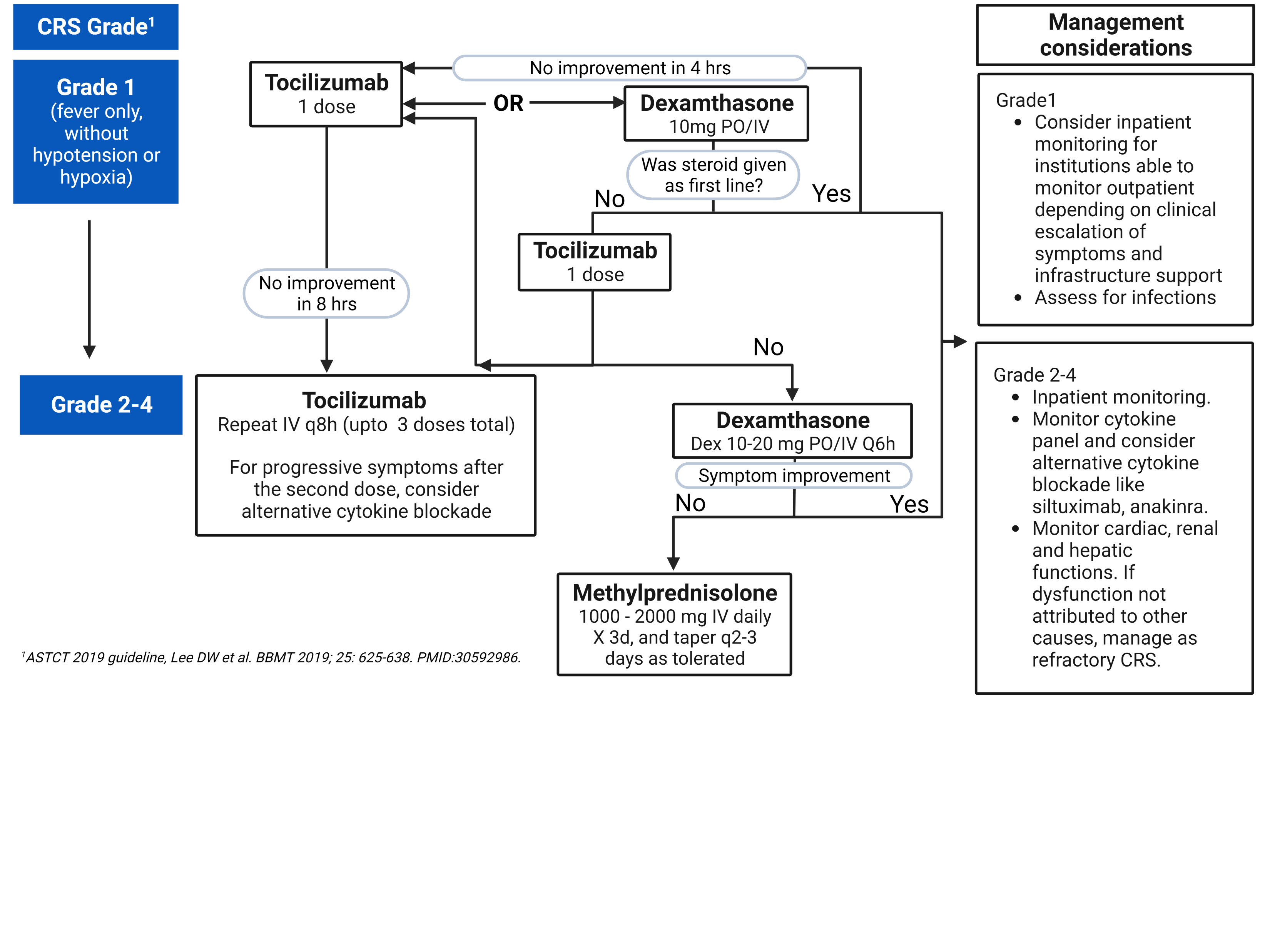 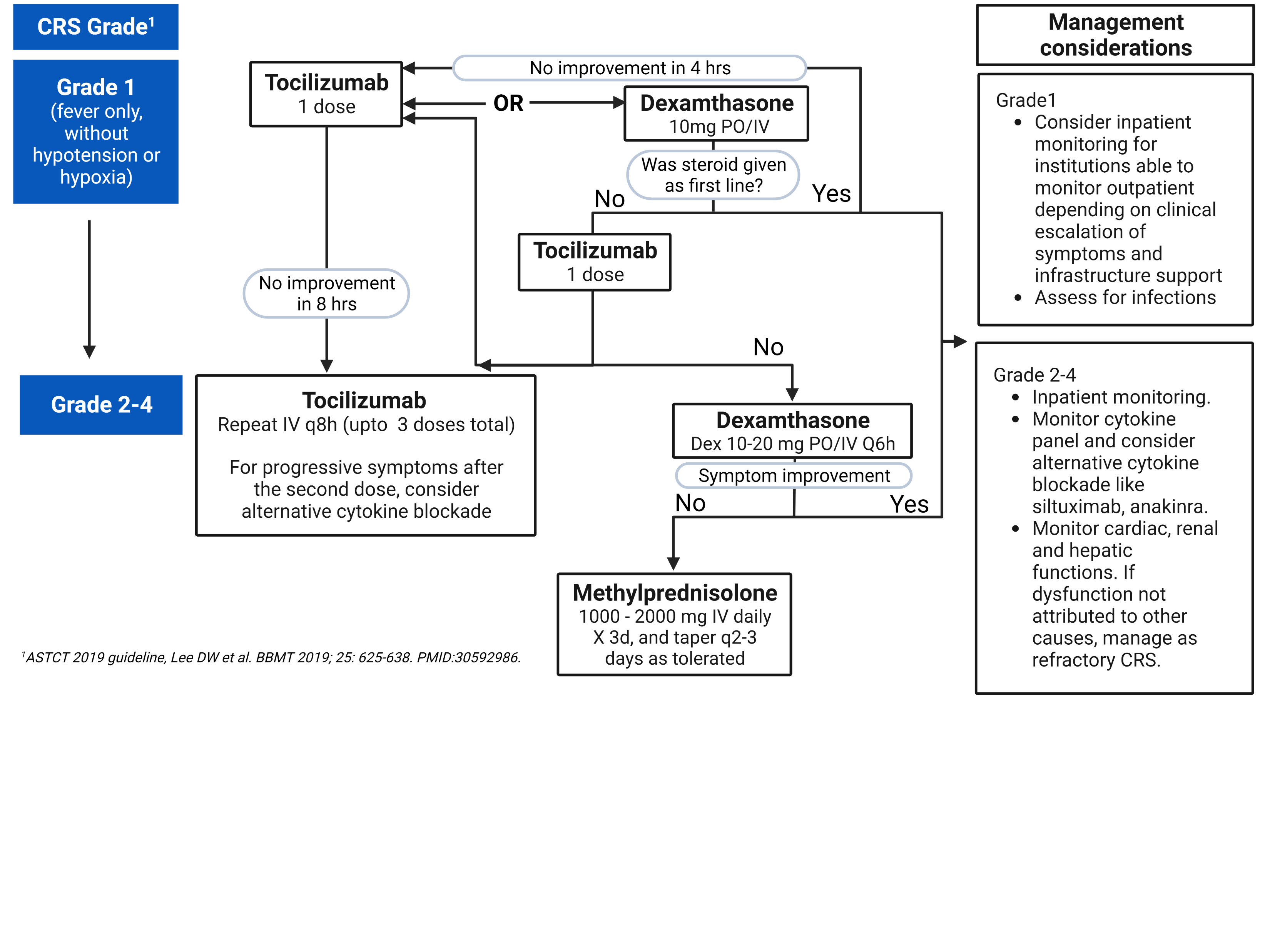 Tocilizumab
 1 dose
Can start with
Dexamethasone 10 mg PO/IV
 1 dose
OR
No improvement in 4 hours
No improvement in 8 hours
Tocilizumab
Repeat IV q8h (up to 3 doses total)

Can add Dexamethasone 10-20 mg PO/IV q6h

For progressive symptoms after the second dose of Tocilizumab consider alternative cytokine blockade
Methylprednisolone 1000-2000 mg IV daily x 3 days and taper over 2-3 days as tolerated.
v1  //last reviewed Jan 2023.
Options for Management of Teclistamab associated ICANS
v1  //last reviewed Jan 2023.
1. Lee DW et al. BBMT 2019; 25: 625-638. PMID:30592986.
Management of Teclistamab associated ICANS
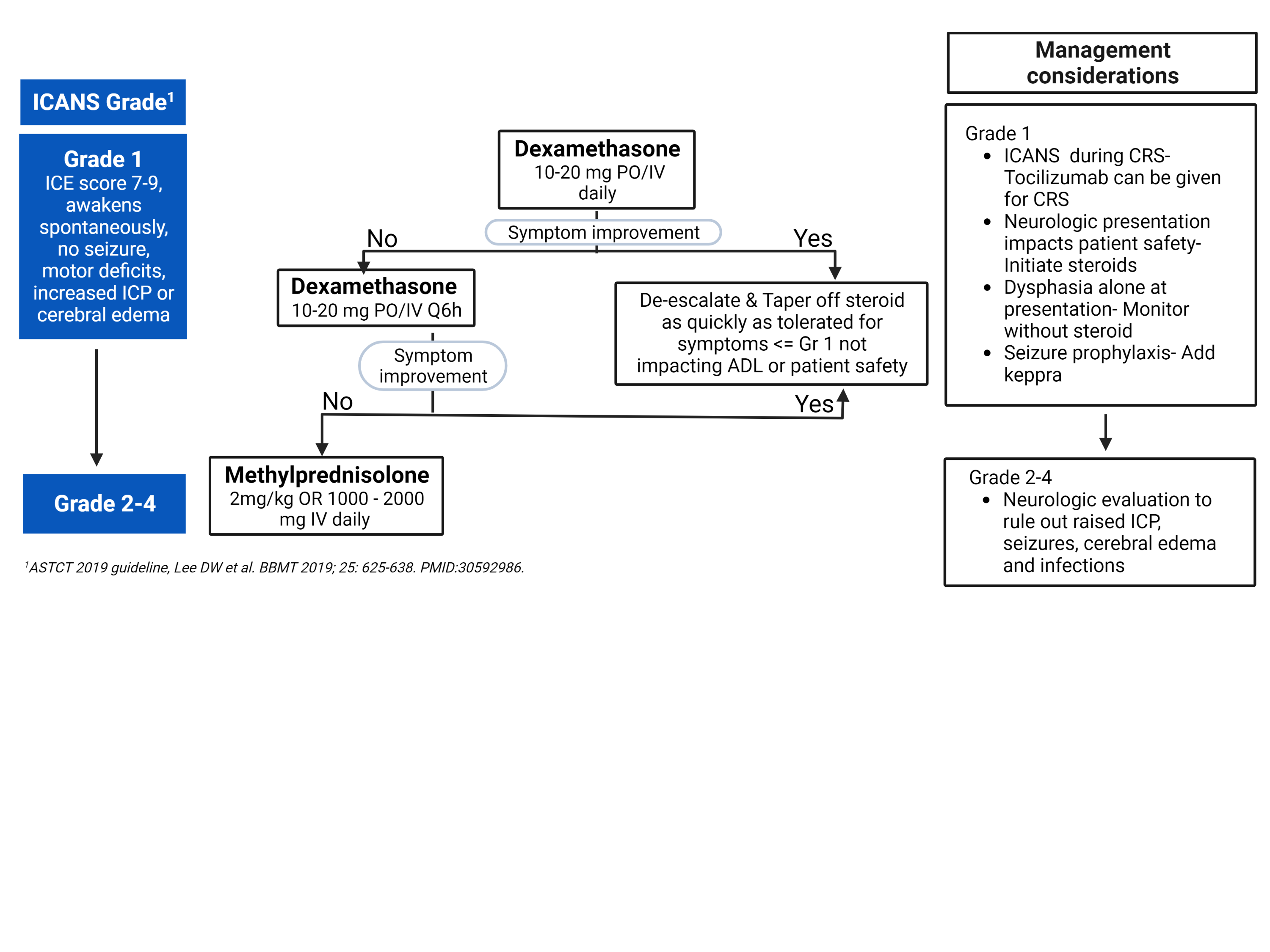 v1  //last reviewed Jan 2023.